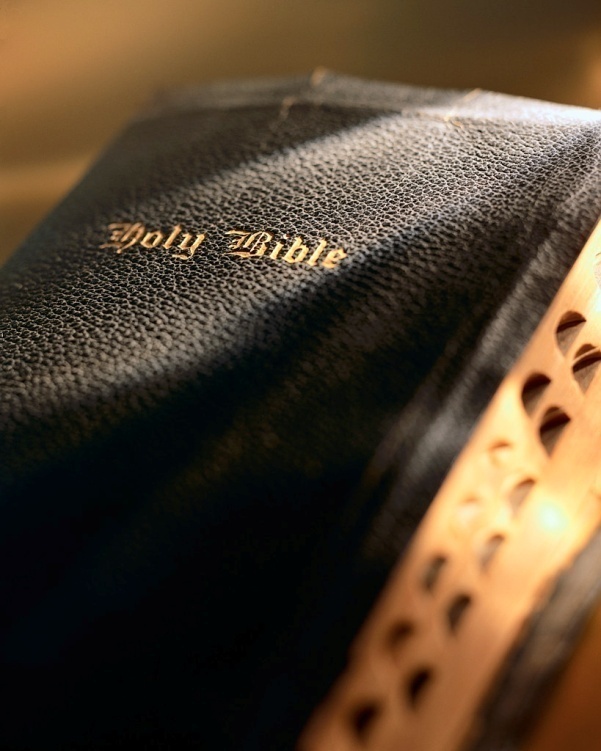 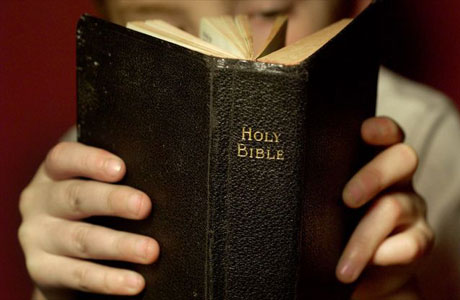 Overcoming Sin (12):  PrideProverbs 8:13; 11:2; 29:23
Introduction
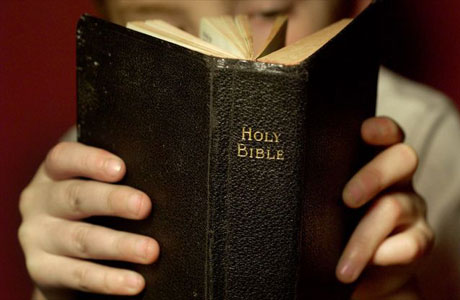 The word “pride” has several meanings:
“proper respect for oneself; sense of one’s own dignity or worth; self-respect”
“delight or satisfaction in one’s own or another’s achievements”
OK to have “pride” in this positive sense.
Negative definition of “pride”:
“an overly high opinion of oneself; exaggerated self-esteem; conceit; arrogance”
3
Problems With Pride
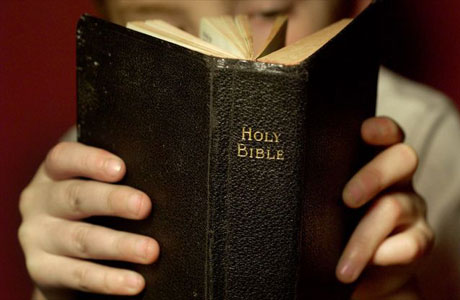 Pride brings destruction:  Prov. 16:18  
Pride leads us to promote the immediate satisfaction of our selfish desires.
Pride leads us to act without considering the needs, feelings, and welfare of others:  Prov. 29:23
4
Problems With Pride
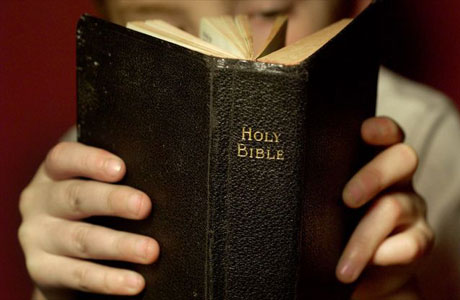 Pride brings strife:  Prov. 13:10  
Pride leads us to put our wants and desires first before others and before God:  Lk. 22:24
Prideful Christians are a constant source of trouble in the church:  1 Tim. 6:3-5
There will always be strife until we learn to be concerned for the interests of others:  Phil. 2:3-4
5
Problems With Pride
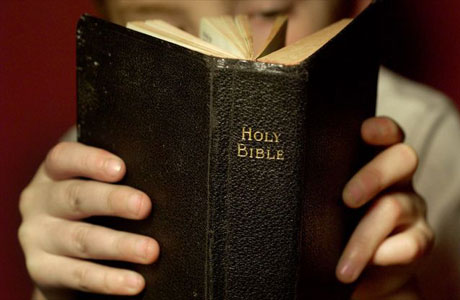 Pride is deceptive:  Prov. 26:12  
Pride focuses on self at the expense of others; it deceives us about:
Ourselves:  Rev. 3:17
Others:  Phil. 2:3-4; Matt. 5:23-24
God:  Psa. 10:4; Lk. 12:16-21; Isa. 66:2
Direction of our life:  Prov. 14:12; Acts 17:21; Isa. 5:20; Matt. 7:13
6
Problems With Pride
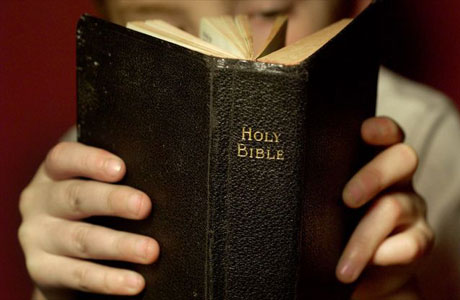 Pride is an avenue of temptation:  1 Jn. 2:15-17  
Stroking one’s ego is a source of temptation, just ask Eve!  Gen. 3:5-6
All sin has its roots in pride, because it involves what “I” want to do versus what God wants me to do.
7
Problems With Pride
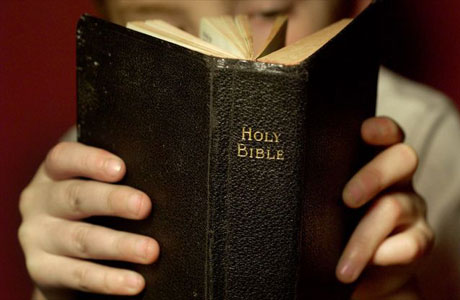 Pride is a sin:  Prov. 21:4  
Pride is a sin because it seeks to remove man’s need for God:  Rom. 1:25, 28
God’s attitude toward pride should alert us to the seriousness of this sin:  Prov. 6:16-17; Jas. 4:6; Prov. 16:5
8
How to Overcome Pride
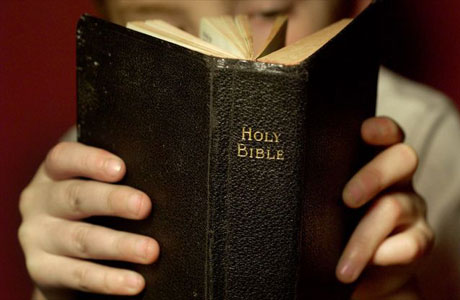 We must have the proper estimate of ourselves:  Gal. 6:3  
Be careful in our comparisons:  2 Cor. 10:12; 1 Cor. 10:12
What we accomplish is always due to God’s blessings:  1 Cor. 4:6-7; Lk. 17:10
Realize our position in comparison to God:  Isa. 6:1-5; Gen. 18:27; Matt. 5:3; Job 42:1-6
9
How to Overcome Pride
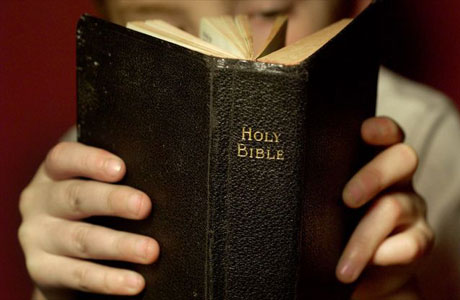 We must realize our total dependence on God:  
We would be nothing without God!  Acts 17:24-25, 28
We depend on God for absolutely everything!  Col. 1:15-17; Jas. 1:17
Our accomplishments are by God’s grace not our own might:  Jas. 4:13-15
Dependence should produce thankfulness:  Rom. 1:21
10
How to Overcome Pride
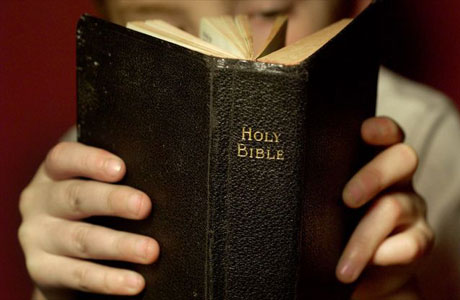 We must pursue humility:  
Humility is more than a feeling.
Humility is a state of mind (Acts 20:18) we must “put on” (Rom. 12:3; 1 Pet. 5:5)
Humility does not come naturally; it is a command to be obeyed:  1 Pet. 5:6
Humility is an objective we must consciously pursue!
11
How to Overcome Pride
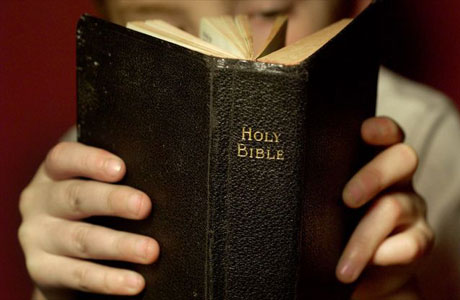 We allow life’s trials to humble us:  
Life’s trials can teach us humility:  Jas. 1:2-4
It all depends upon our response to trials:  Jas. 4:10
Job allowed his trials to teach him humility:  Job 42:6
All will be humble on judgment day:  Phil. 2:9-11; Rom. 14:10-11
12
How to Overcome Pride
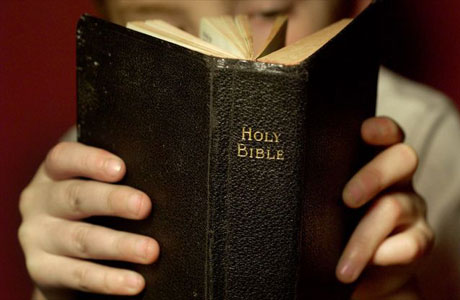 We must possess a servant’s mind and live a servant’s life:  
Jesus is our example of achieving humility through servanthood:  Matt. 20:26-28
We are to have the same mind as Jesus, put humility in action by putting others first:  Phil. 2:5-9
13
Conclusion
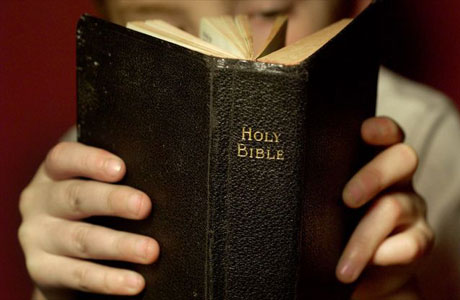 Bible spends a lot of space warning us of the dangers of sinful pride.
God resists pride because pride resists Him.
Pride elevates man to the place of God.
Pride blinds us to the destruction it brings.
We must overcome pride to please God and make it to heaven:  Lk. 9:24
We’ll be exalted IF we lose our pride:  Matt. 23:12; 1 Pet. 5:6
Overcome it through conscious effort!
14